Geordie Dialect
Rami Ibrahim
Historical Background
Expansion and Decline of the Celtic Culture
Anglo-Saxons and their language
The Geordie dialect started to develop after the Romans left Britain in the 5th century and the Anglo-Saxons  started invading Britain. Anglo-Saxons introduced their language  which is known today as old English. Over the years the Anglo-Saxon language changed greatly due to the influence of Latin, Greek and Norman- French. As a result of its  relative remoteness and isolation, the North- East was not influenced so heavily and Old English has not changed to such an extent as it was in other parts of England.
Old English: Remnants and Survival
The modern-day dialects which bear the closest resemblance to Old English are the dialects of Northumberland, Durham and Tyneside. 80 % of  distinctively Geordie words are of an Anglo-Saxon origin.
Term
The term Geordie generally refers to a native of Newcastle-upon-Tyne, also called Tyneside. However, the term is used sometimes in connection with the whole of North East England. 
Several theories about how the term Geordie came into existence.
Standard English Versus Geordie
Grammatical Differences:
Pronominal System: the most notable one is the use of different possessive pronouns.
Possessive “me”

Geordie: Me mum and me dad are very proud.

ST: My mum and my dad are very proud.
Singular and plural “Us”

Geordie: Tell us the truth.
                 We love us country.

ST: Tell me the truth.
       We love our country.
“Wor” Geordie transcription of “our” but it refers to the standard “my”.

Geordie: Wor lass

ST: My wife
“we” instead of “us”

Geordie: They did not give us any hope.
                They did not give we any hope.


ST: They did not give us any hope.
Second person plural “youse”

Geordie: “Youse”


ST: “You all” or  “you guys”
Reflexive and emphatic pronouns:

Geordie: mysell,…, themsells.


ST: my self,…., themselves.
Anticipatory pronoun:
Geordie: I read a book, me.
                She has been always clever, her.

ST: No equivalent!
“them”


Geordie: Are them chairs free?

ST: Are these chairs free?
“what” instead of “that”:

Geordie: There is something on the table what your brother brought yesterday.

ST: There is something on the table that your brother brought yesterday.
Verbs
One of the most obvious differences is the use of “is” for third person plural.

Geordie: There is /was four lasses in the house.


ST: There are/were four girls in the house.
Negation
Double negation
“divn’t” instead of “don’t”

Geordie: I divn’t like bairns.

ST: I don’t like children.
Sound System:
Vocabulary
Hadaway, let us larn youse Geordie
Toon
Lad/Laddie
Lass/Lassie
Gadgie
Bairn
Damn, they divn’t leave us no hope! I gan hyem, me.
Let we gan yem!
Crack
Crack
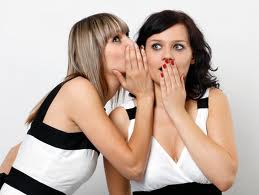 Them lasses is canny beautiful.
Them lasses is canny.
Do you agree?
Whey aye! Whyaye!
Thank “youse”  for  your attention!